Chapter 5Cohesion and Development
Groups, like all living things, develop over time.  The group may begin as a collection of strangers, but uncertainty gives way to cohesion as members become bound to their group by strong social forces.  Cohesion, though, is not just group unity or the friendliness of members, but a multifaceted process that influences a wide range of interpersonal and intragroup processes. As cohesion and commitment ebb and flow with time, the group’s influence over its members rises and falls.
What is group cohesion?
Why do some groups, but not others, become cohesive? 
How does cohesion develop over time?
What are the positive and negative consequences of cohesion?
Topics
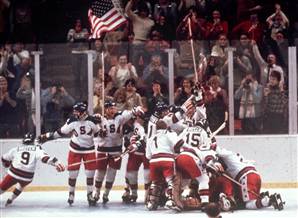 Rights: Associated Press
The Nature of Cohesion
“The total field of forces which act on members to remain in the group”
Festinger, Schachter, & Back, 1950, p. 164
Multicomponent-multilevel model
Components of Cohesion
Components
Levels
Attraction
between
members
Attraction
to the
group-as-a-whole
Components of Cohesion
Components
Levels
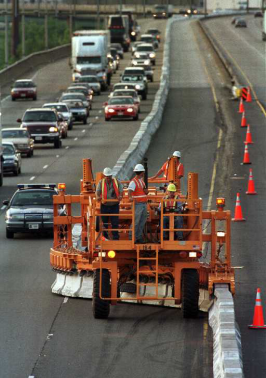 Teamwork
Self-efficacy
Collective efficacy
Components of Cohesion
Components
Levels
Group Unity
Belonging (part of the group)
Components of Cohesion
Components
Levels
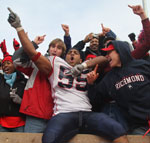 Antecedents of Cohesion
Interpersonal attraction
Stability of membership
Group size
Antecedents of Cohesion
Interpersonal attraction
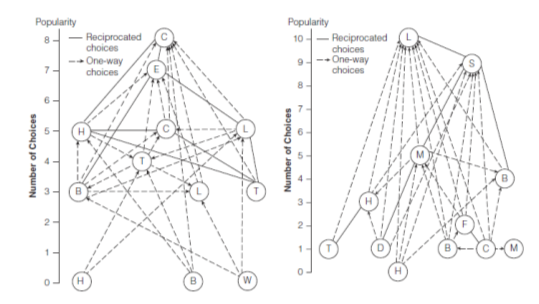 Stability of membership
Group size
Structural features
Initiations
Bulldogs
Red Devils
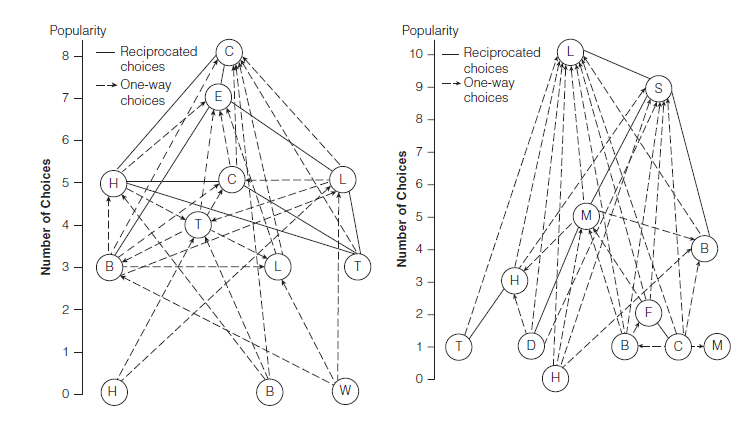 Sherif & Sherif, 1953, 1956
Initiations: Hazing
Hazing, or severe initiations, can increase members’ commitment to the group
Festinger, Schachter’s and Back’s classic study of the “Seekers” suggested initiations create dissonance
Aronson and Mill’s study of severe initiations
Alternative interpretations and the dangers of hazing
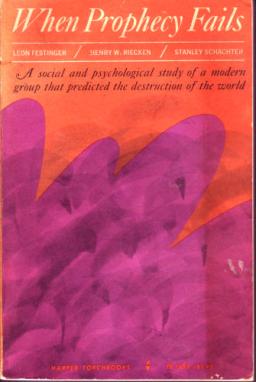 Initiations: Hazing
Hazing, or severe initiations, can increase members’ commitment to the group
Festinger, Schachter’s and Back’s classic study of the “Seekers” suggested initiations create dissonance
Aronson and Mill’s study of severe initiations
Alternative interpretations and the dangers of hazing
Group Development

Tuckman’s 5 stage model of group developlment

Forming
Storming
Norming
Performing
Adjourning
Performing
Task
Norming
Storming
Adjourning
Forming
Source: Forsyth, 2010
Source: Forsyth, 2010
Cyclical vs. Stage Models
Tuckman: A successive stage model

Bale’s Equilibrium model: a cyclical model

Punctuated equilibrium model
Consequences of Cohesion
Problematic Consequences
Positive Consequences
Intensification of emotional and social processes
Increased influence, pressure
Hostility
Groupthink
Enhanced member satisfaction
Reduced tension, stress
Higher group engagement
Reduced turnover
Longer duration of membership
What about productivity?
.51
Do Cohesive Groups Outperform Less Cohesive Groups?
Sources: Mullen & Copper, 1994; Beal et al., 2003; Gully et al., 1995
Social cohesion
.17
.,17
Cohesion
.25
Performance
Unity
(Group Pride)
.24
.24
.25
Task Cohesion (teamwork)
Task Interdependence
Norms are also critically important
Studies suggest that the productivity of cohesive groups depends on the norms of that group: if the group norms do not support hard work, then cohesive groups will be strikingly unproductive!
Groups with norms that stress productivity
P r o d u c t i v i t y
Groups with norms that stress low productivity
Low Cohesion
High Cohesion
In Sum….
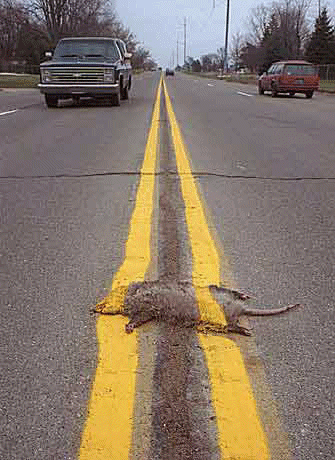 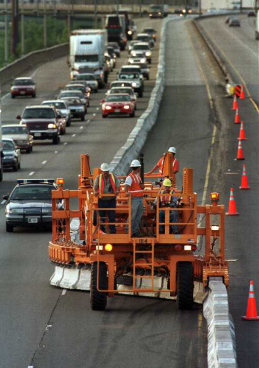 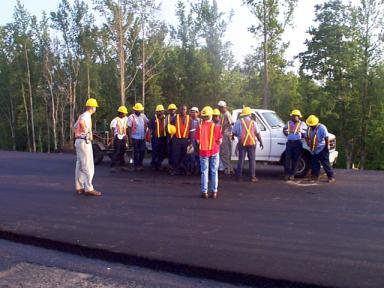 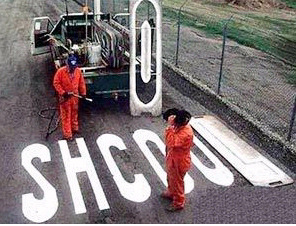